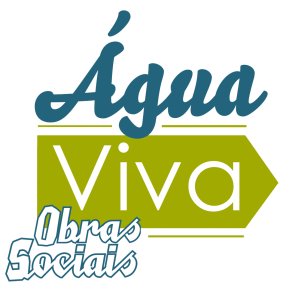 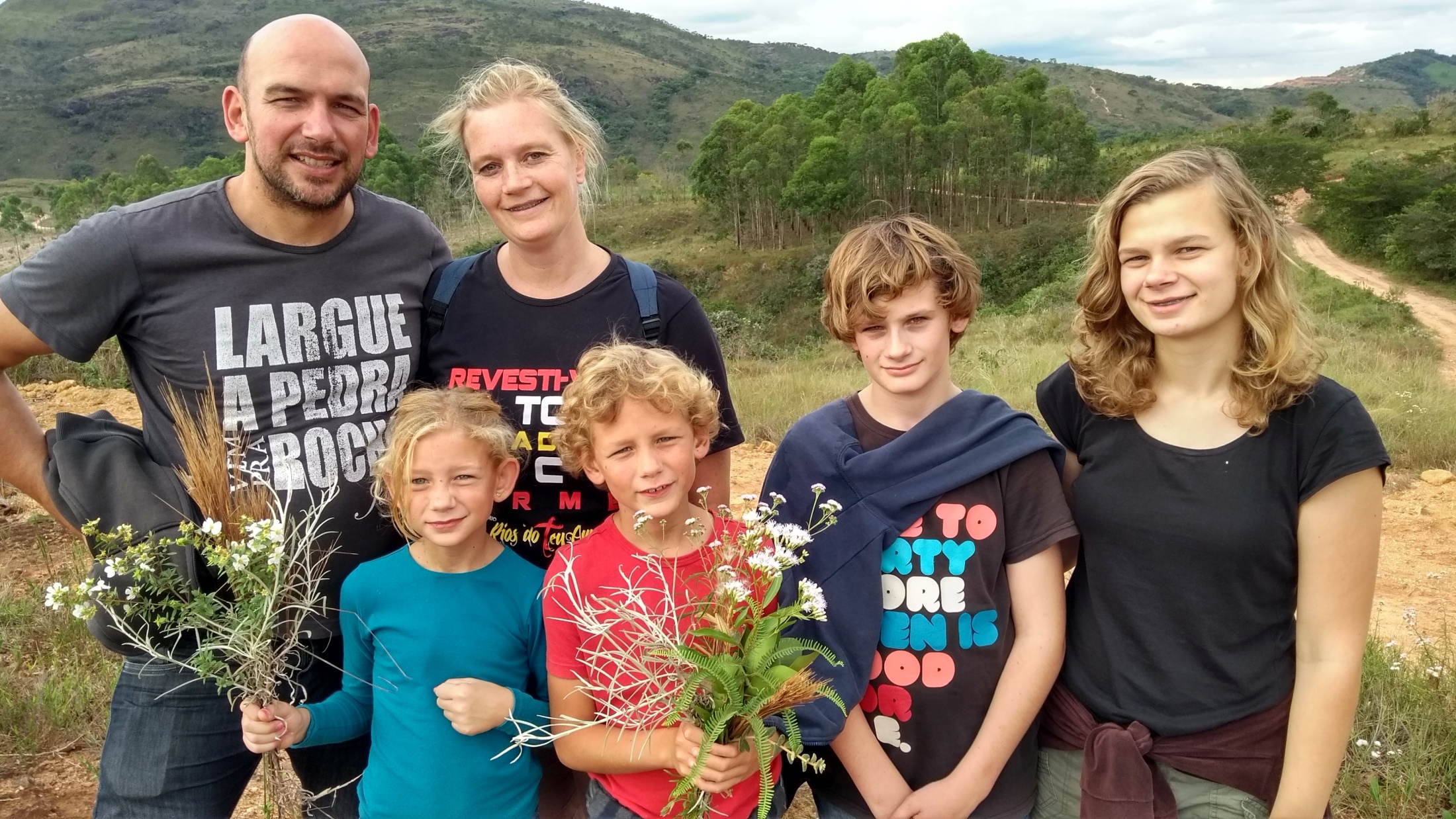 Met enkele fotos van het afgelopen jaar
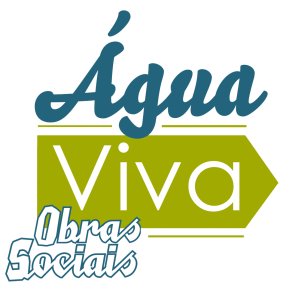 GOD VAN BELOFTENVertaling: “Deus de promessas”
Met enkele fotos van het afgelopen jaar
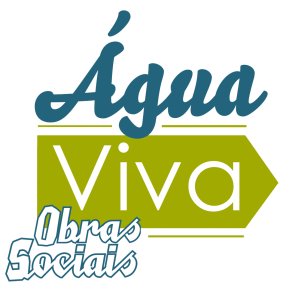 Ik weet dat uw ogen altijd attent op mij gericht zijn
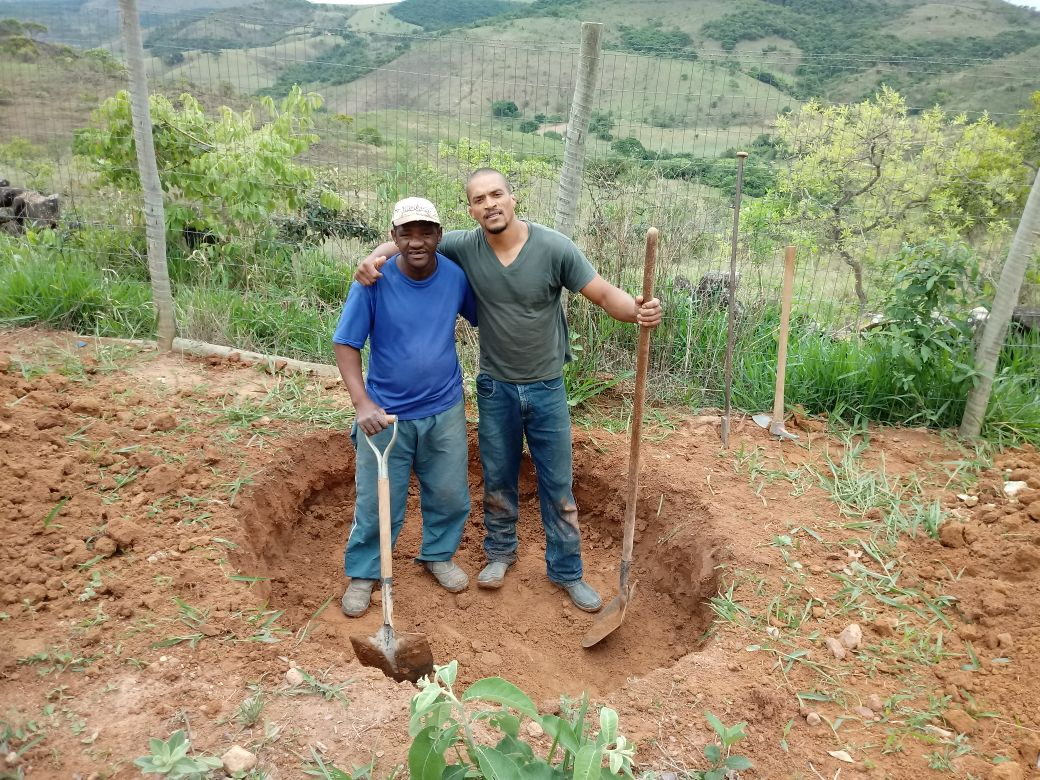 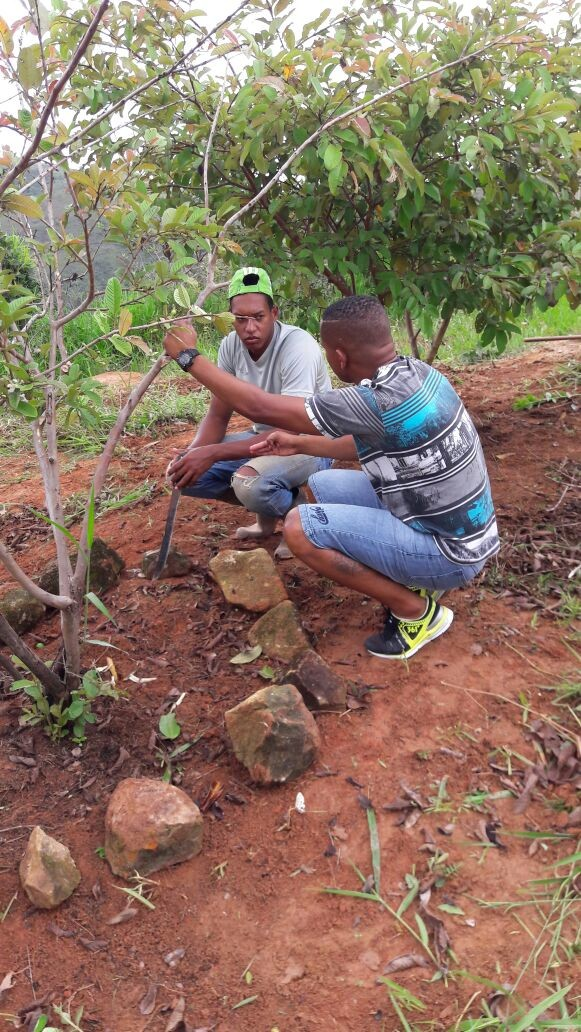 En uw oren zijn gevoelig voor mijn geroep
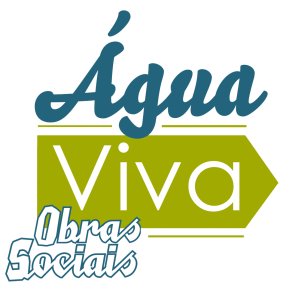 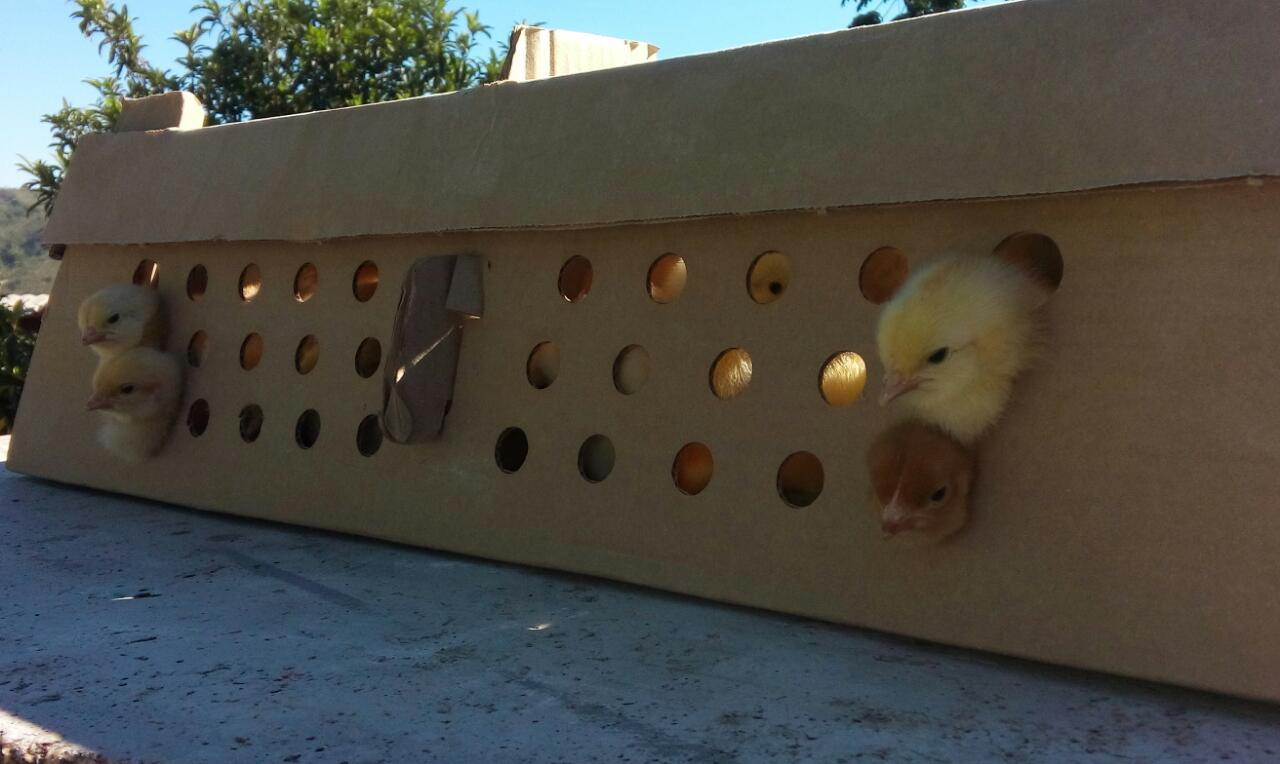 Het kan zijn dat ik moet huilen, maar de vreugde komt in de ochtend
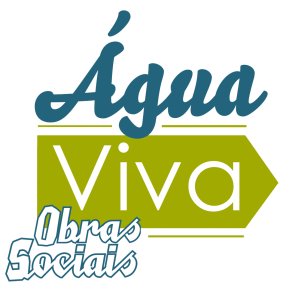 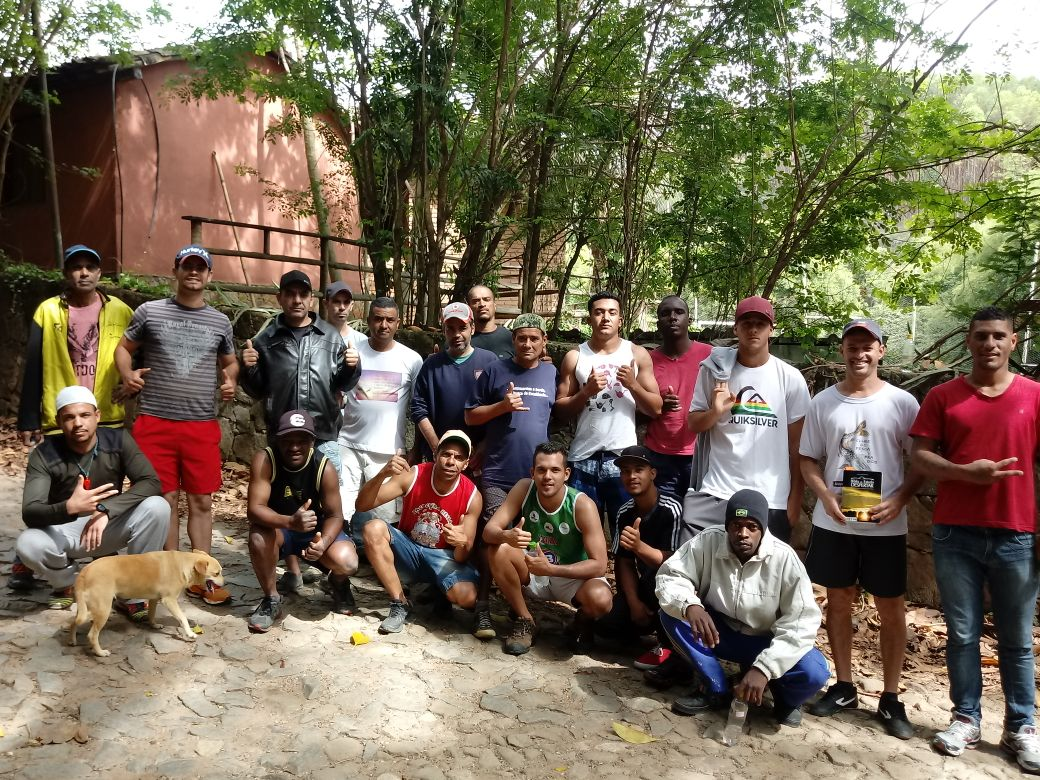 U bent God van dichtbij en niet van ver weg
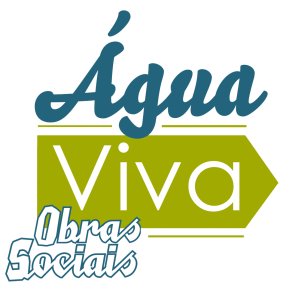 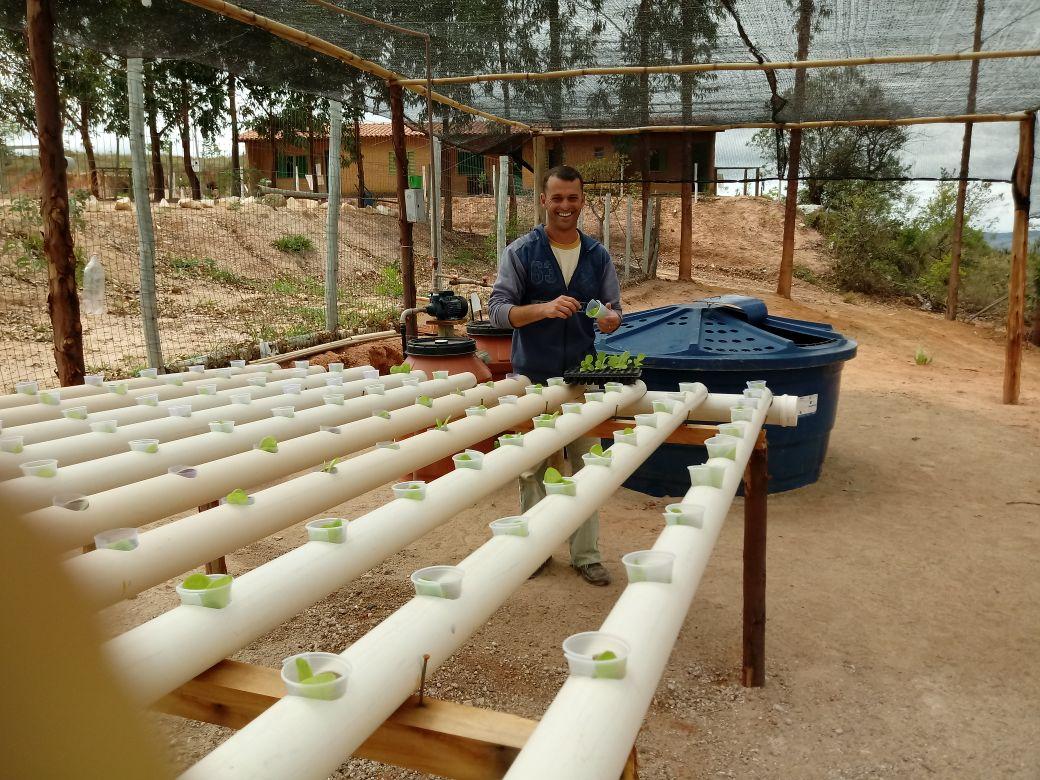 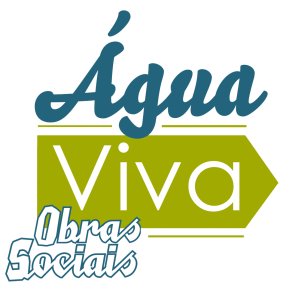 U verandert nooit, U bent trouw
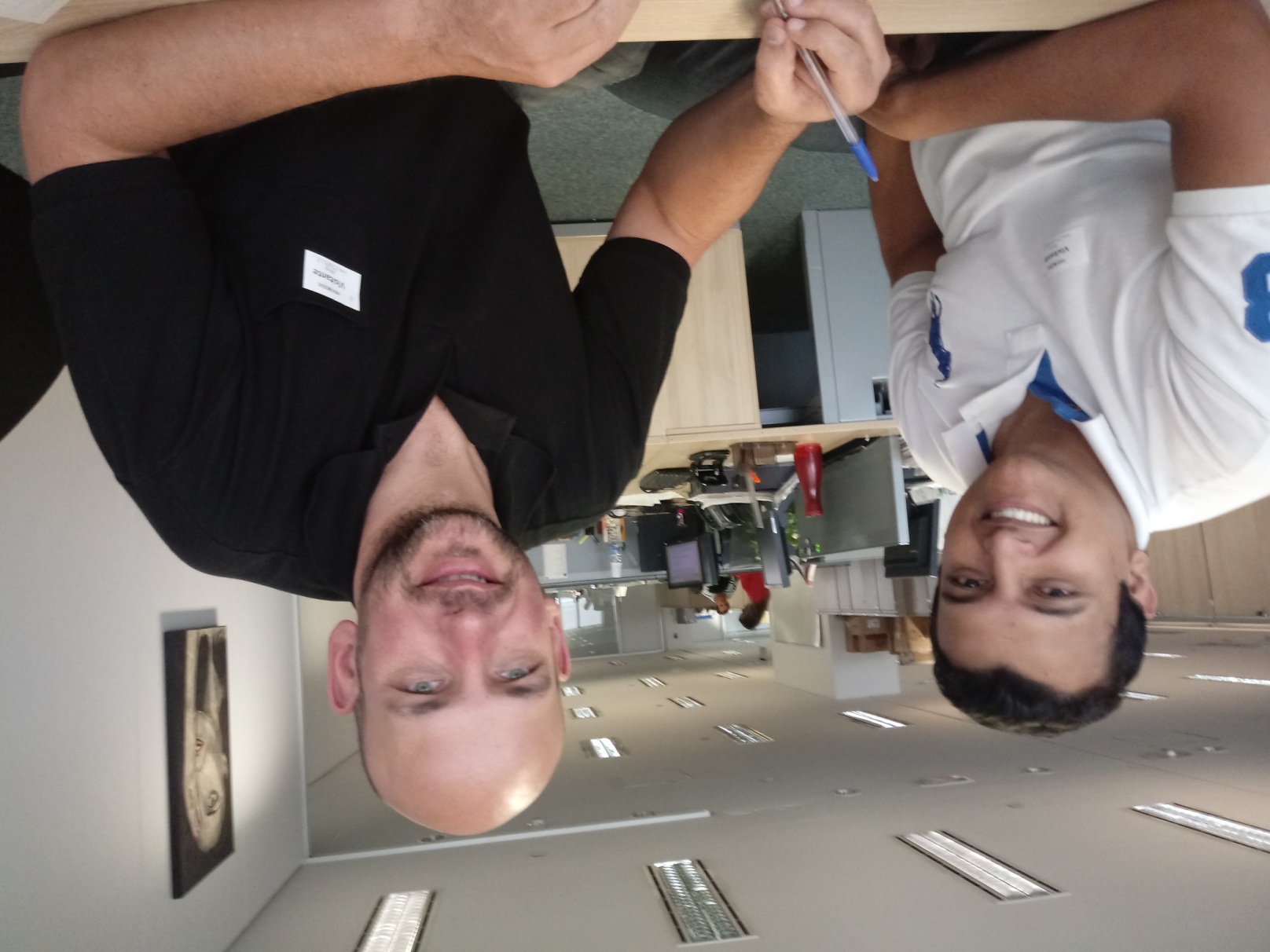 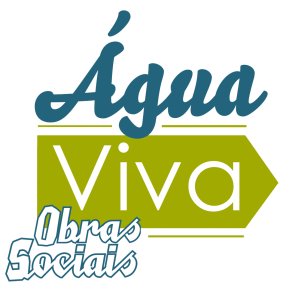 God van het verbond, God van beloftes
God die geen mens is dat hij zou liegen
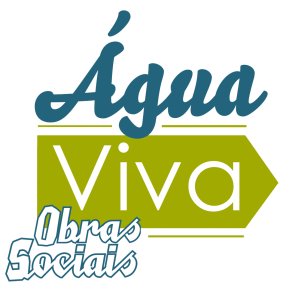 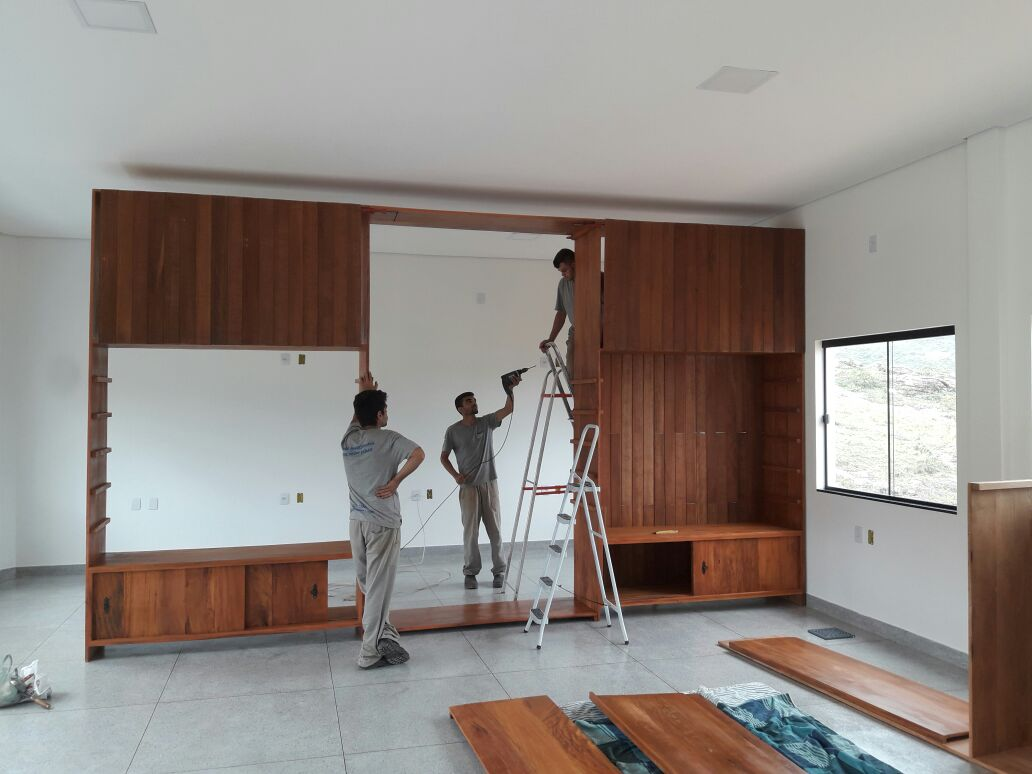 Alles kan voorbijgaan, alles kan veranderen
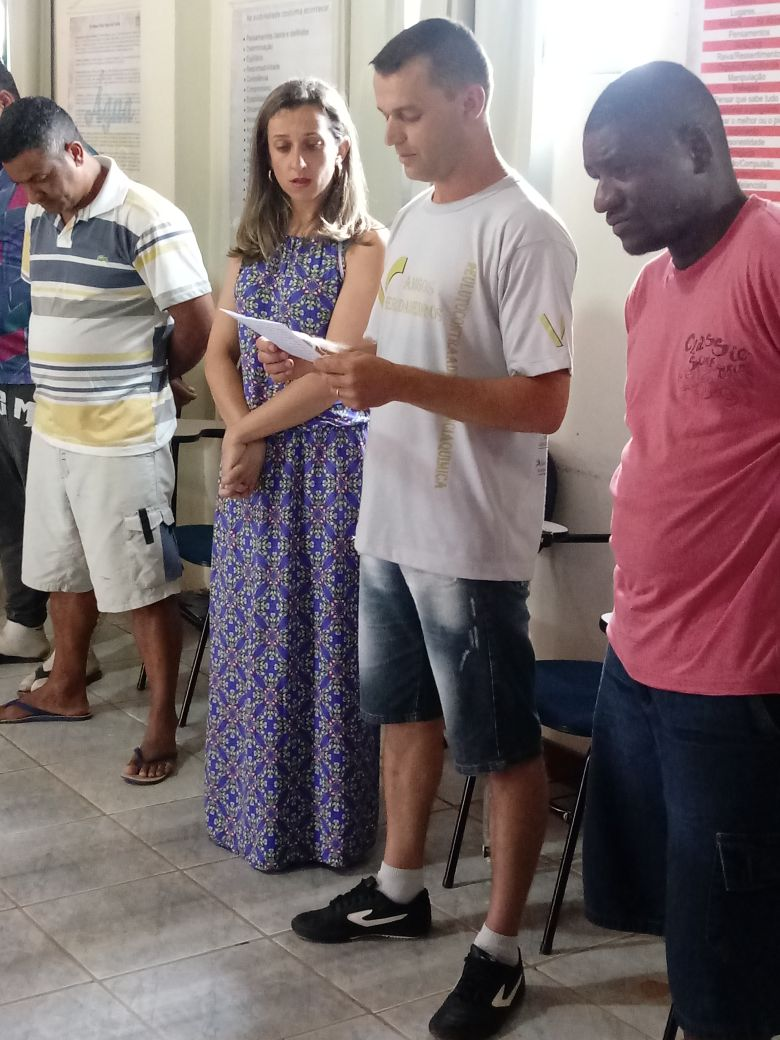 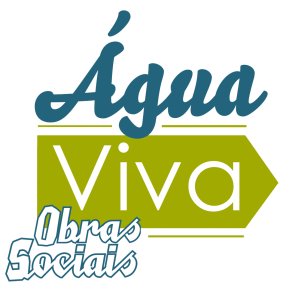 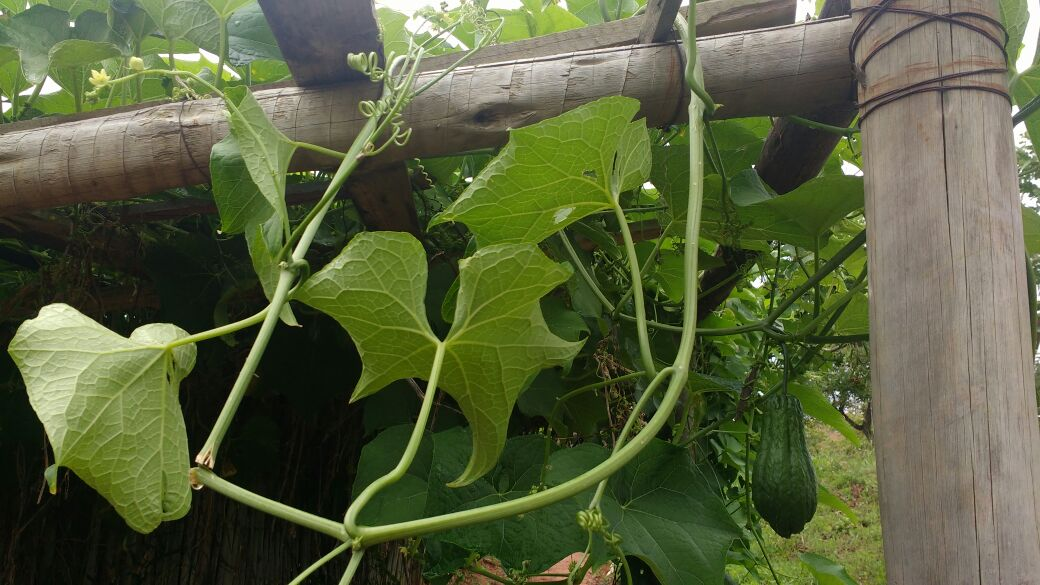 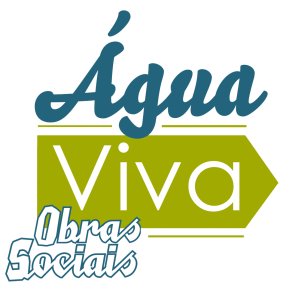 Maar Uw woord zal uitkomen
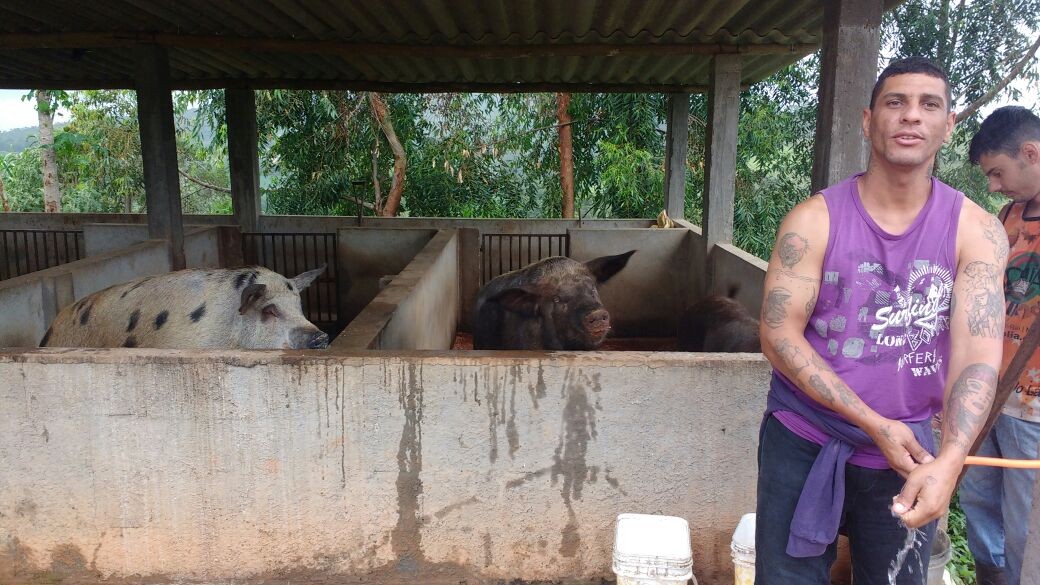 Wat ik ook meemaak, ik weet Wie voor mij strijdt
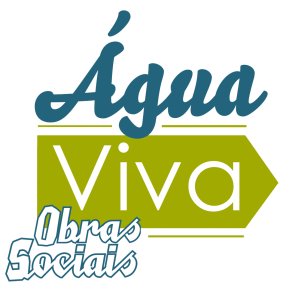 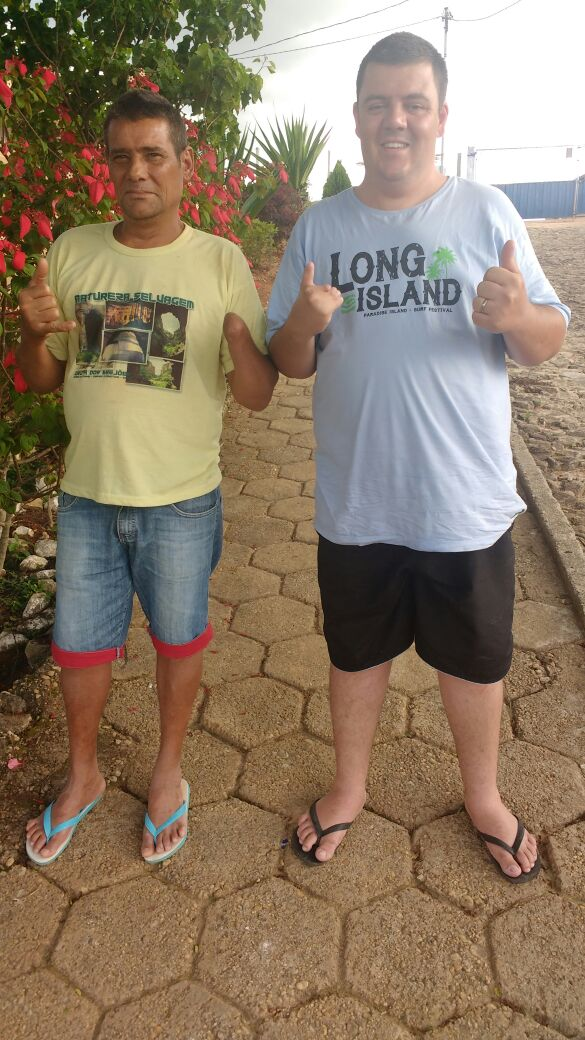 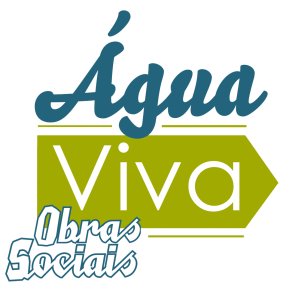 Zijn plannen kunnen niet verhinderd worden
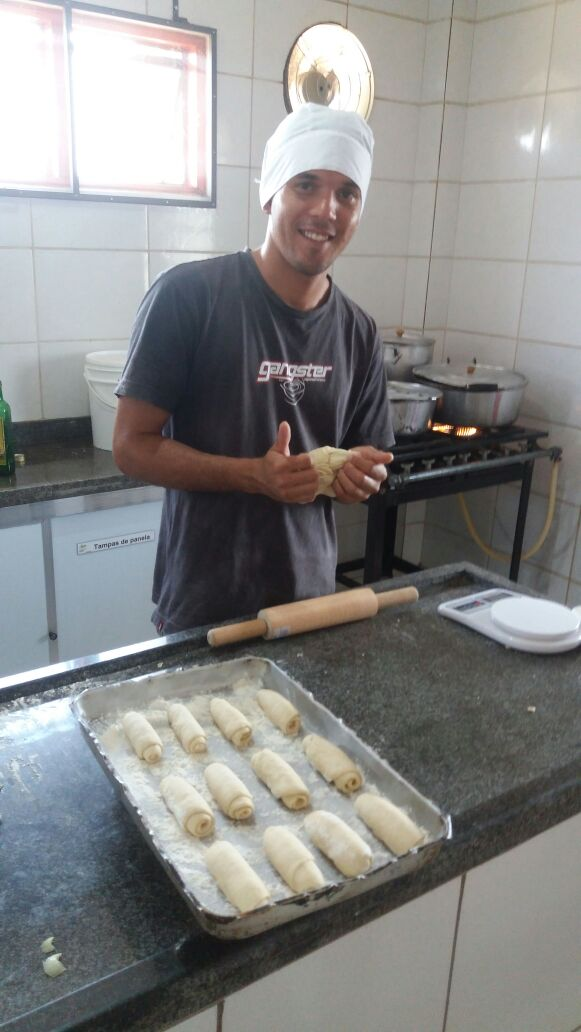 Mijn hoop is in de handen van de grote Ik Ben
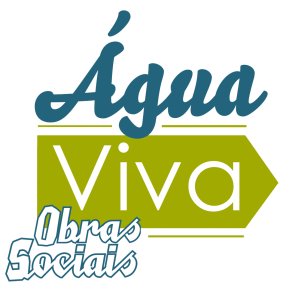 Mijn ogen zullen het onmogelijke zien gebeuren
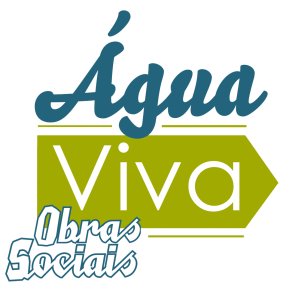 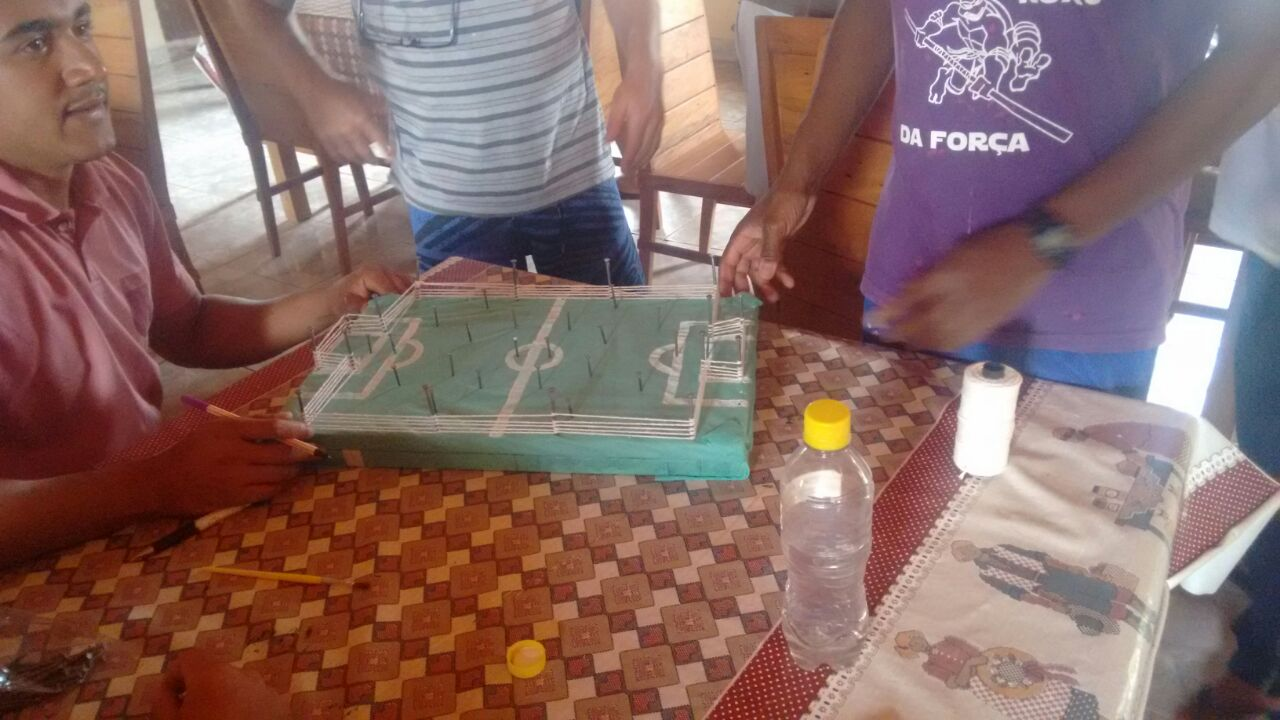 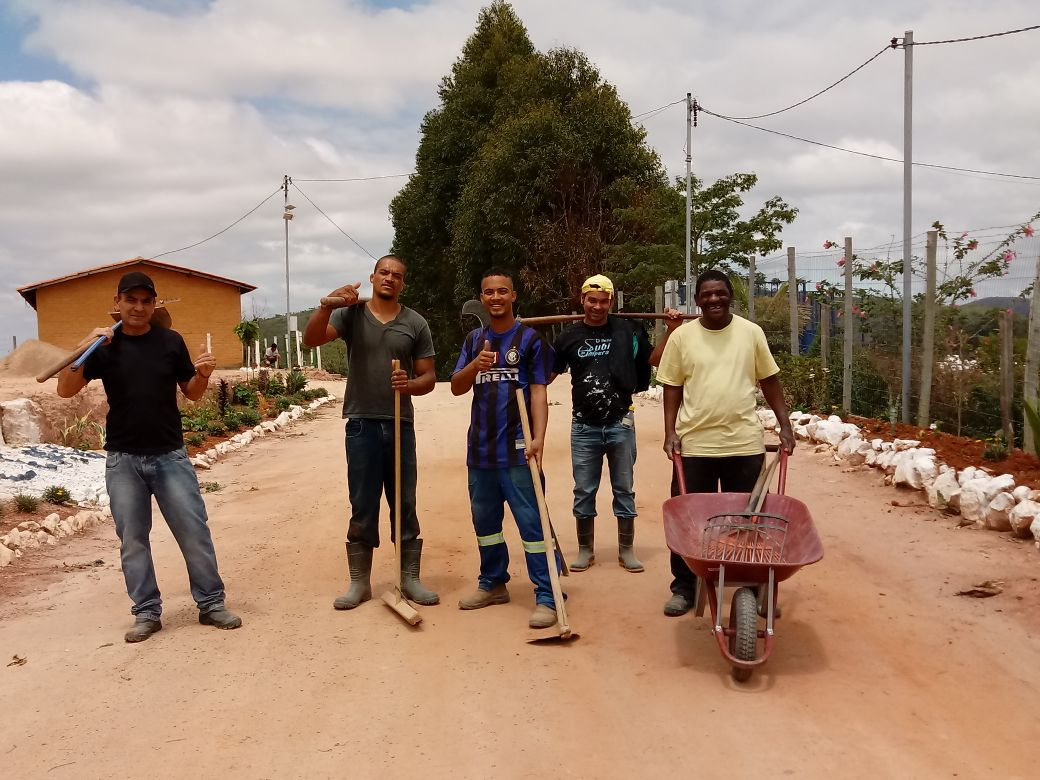 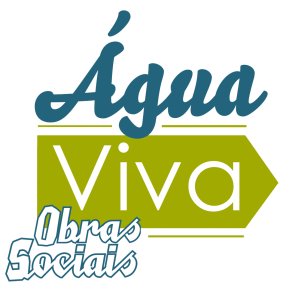 God van het verbond, God van beloftes
God die geen mens is dat hij zou liegen
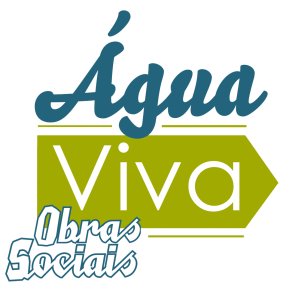 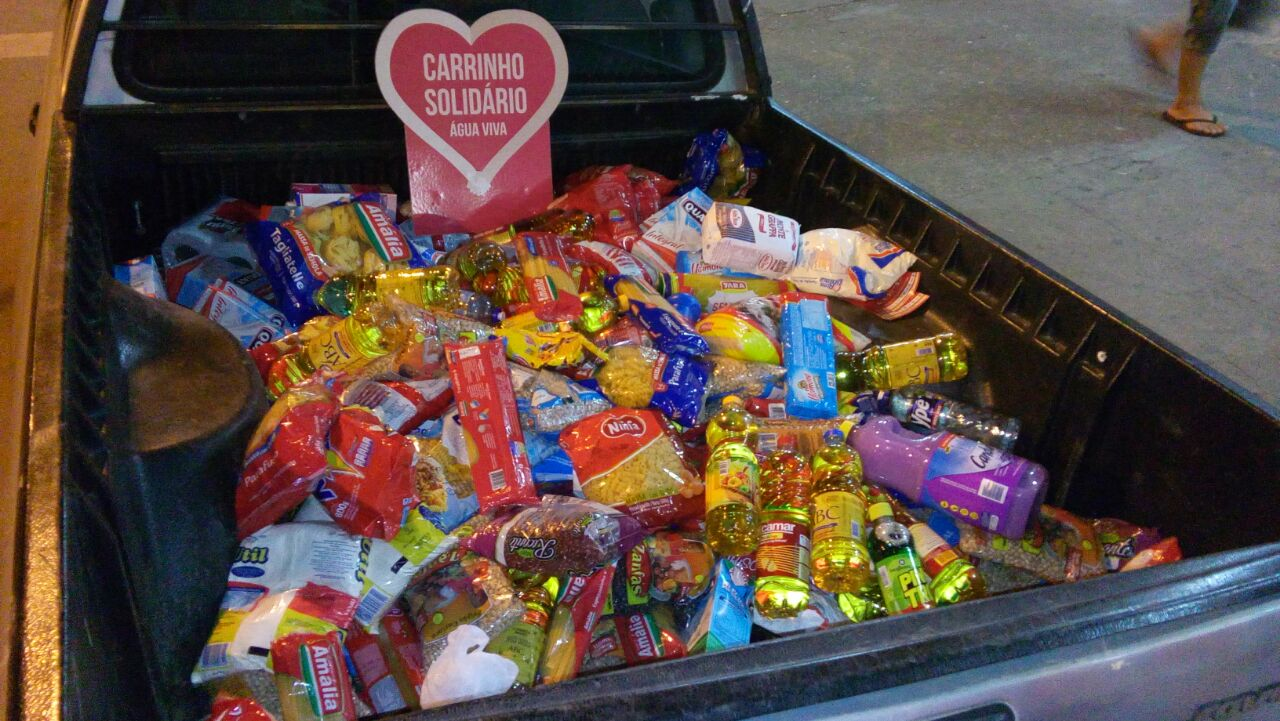 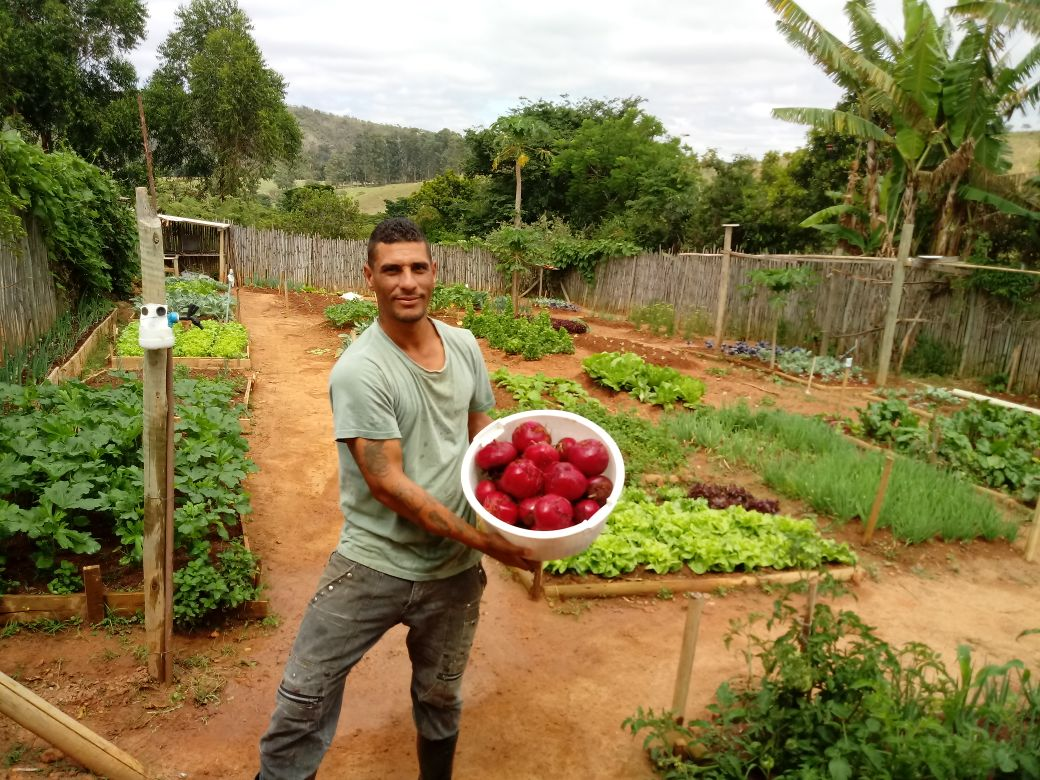 Alles kan voorbijgaan, alles kan veranderen
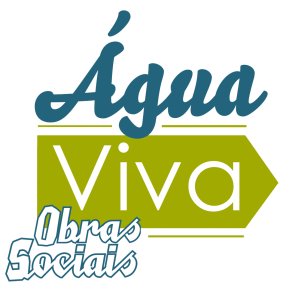 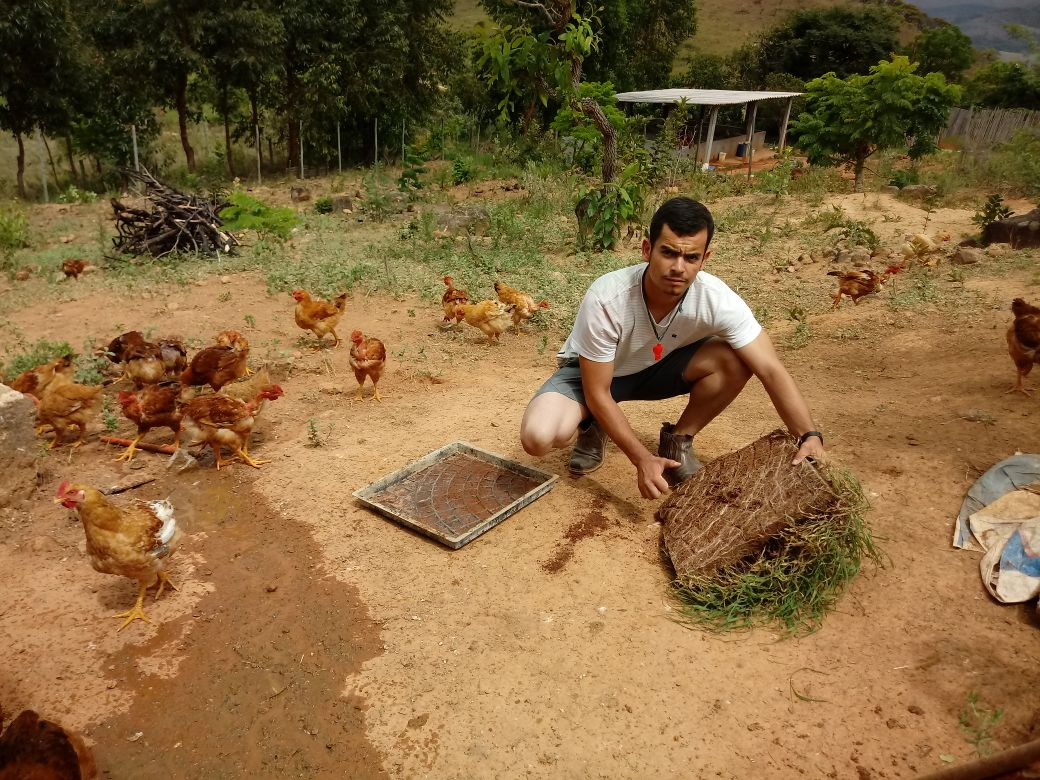 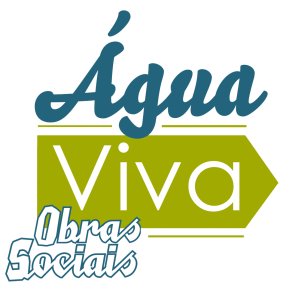 Maar Uw woord zal uitkomen
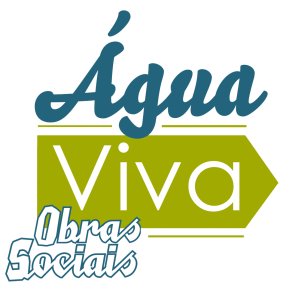 GOD VAN BELOFTEN
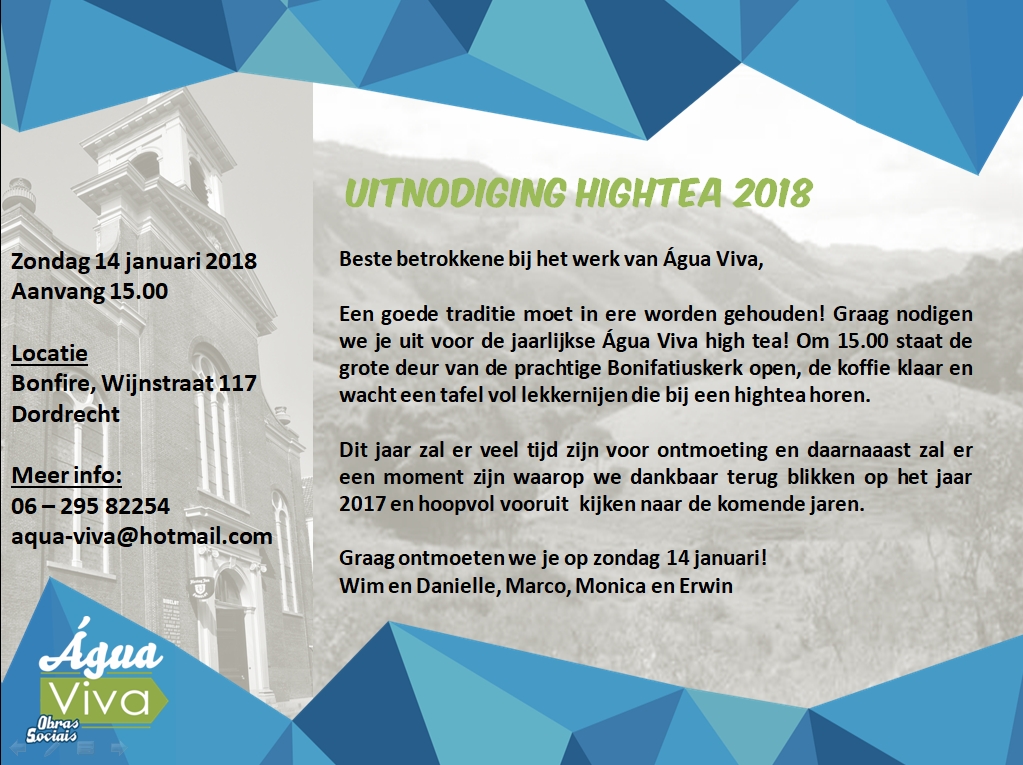